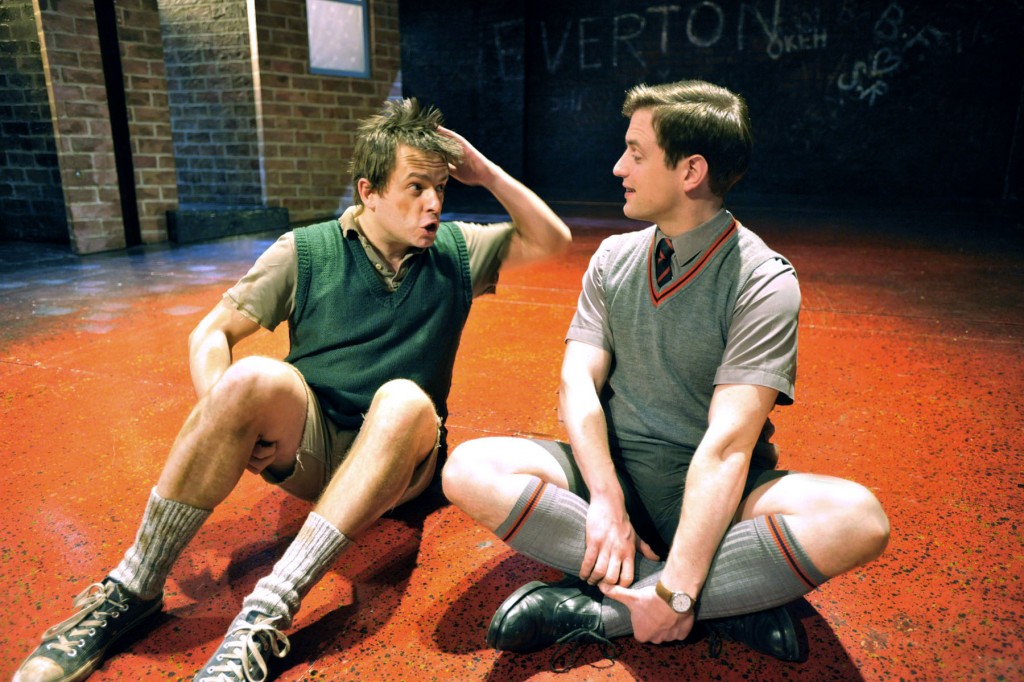 How does Russell present the character of Edward?
Intelligent 
Middle class
Capitalist 
Well spoken – uses
formal language 
Kind 
Supportive 
Sensible
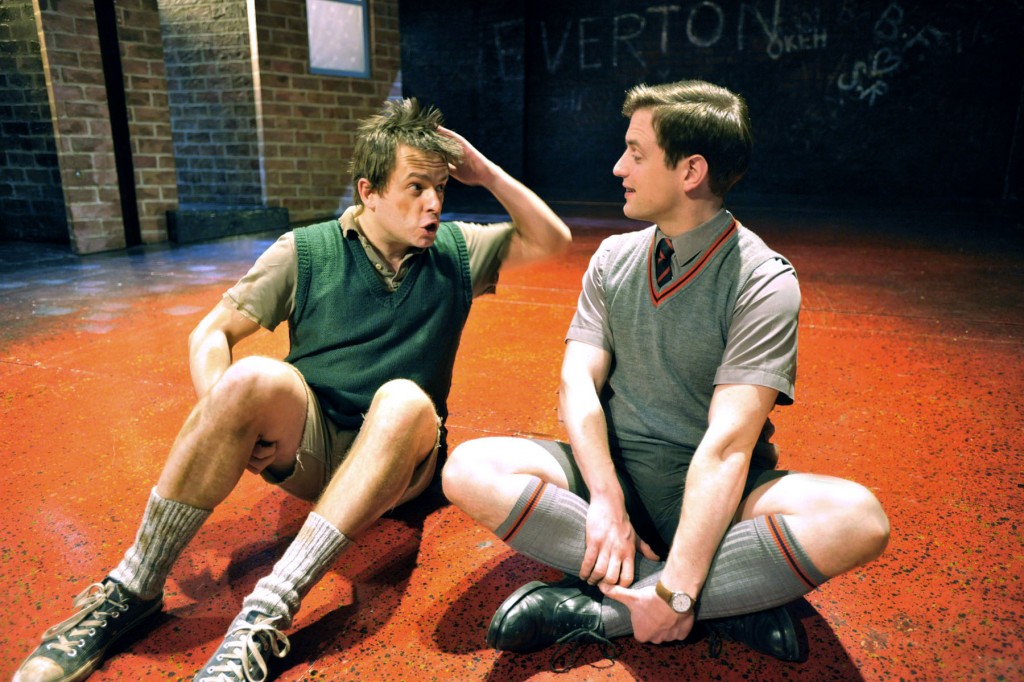 How does Russell present the character of Mickey?
Lower Class/ Working Class
Poor / Poverty stricken
Uneducated 
Liverpudlian accent 
Excitable 
Loveable rogue
Unstable – mentally
What role does the omniscient narrator 
have in Blood Brothers?
Omniscient 
Dark/sinister/
threatening
Unusual
Foreshadowing 
Foreboding 
Malevolent 
Influentual
How is Mrs Johnstone 
presented throughout the play?
Working Class
Superstitious 
Naïve 
Beautiful 
Vulnerable 
Maternal 
Poverty stricken
Explore the relationship 
between Mrs Lyons and 
Mrs Johnstone.
Exploitative
Manipulative
Unequal 
Fearful
Disturbing 
Cruel
Superstitious 
Anxious
Well spoken 
Middle class
Educated 
Posh
Anxious 
Manipulative 
Cruel 
Unkind 
Cold & Calculated
How is Mrs Lyons
presented in the play?
What role does Sammy play?
Naïve 
Antagonistic 
Derailed 
Uneducated 
anti-social
Aggressive 
Threatening
Bad influence
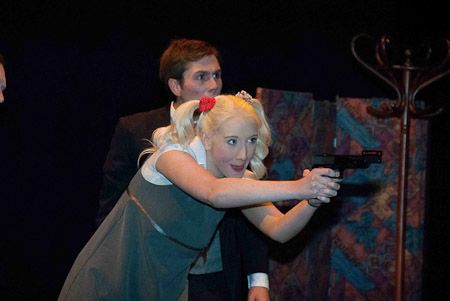 What role does Linda play?
Feisty
Strong willed 
Untrustworthy
Humorous
Kind 
Compassionate
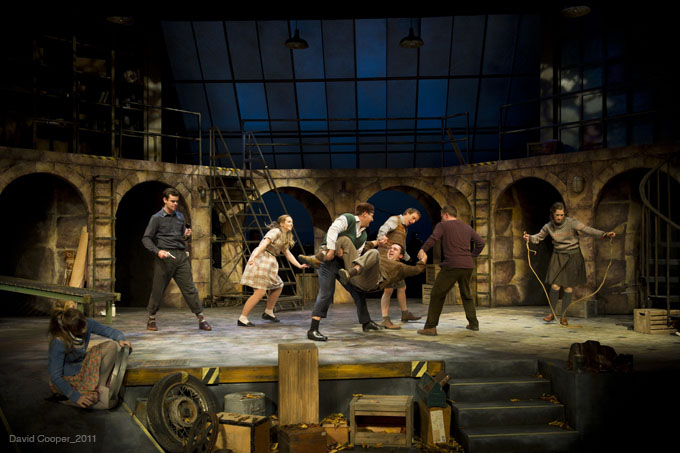 Seven year structure
Two acts
Cyclical nature 
Repeated motifs
Omniscient narrative 
Foreshadowing 
Musical
How does the structure of the
play promote action in 
Blood Brothers?
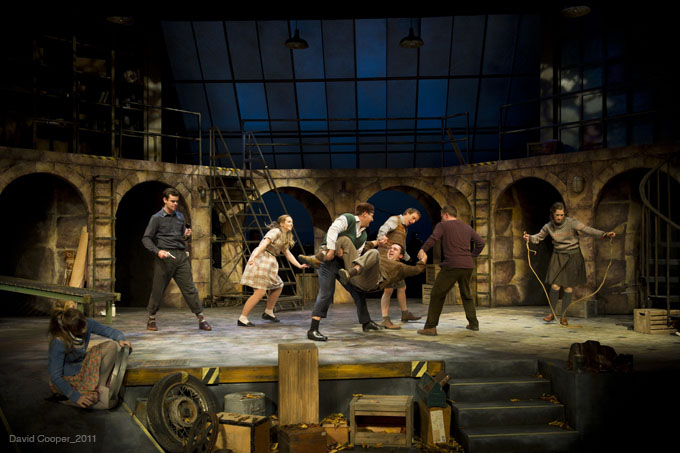 Guns 
Teasing 
One-upmanship 
Foreshadowing 
Fate 
Tragedy
Inevitability
Carefree
Symbolic
‘Childhood games and relationships are important in Blood Brothers
In order to foreshadow the tragic ending’
How far would you agree with this statement?
“Class plays an important 
role in the tragic events
 in Blood Brothers”
With reference to 
this idea explore how 
far you agree with this 
statement?
Divided society 
Capitalism
Disparity
Negativity
Persuasion 
Threatening